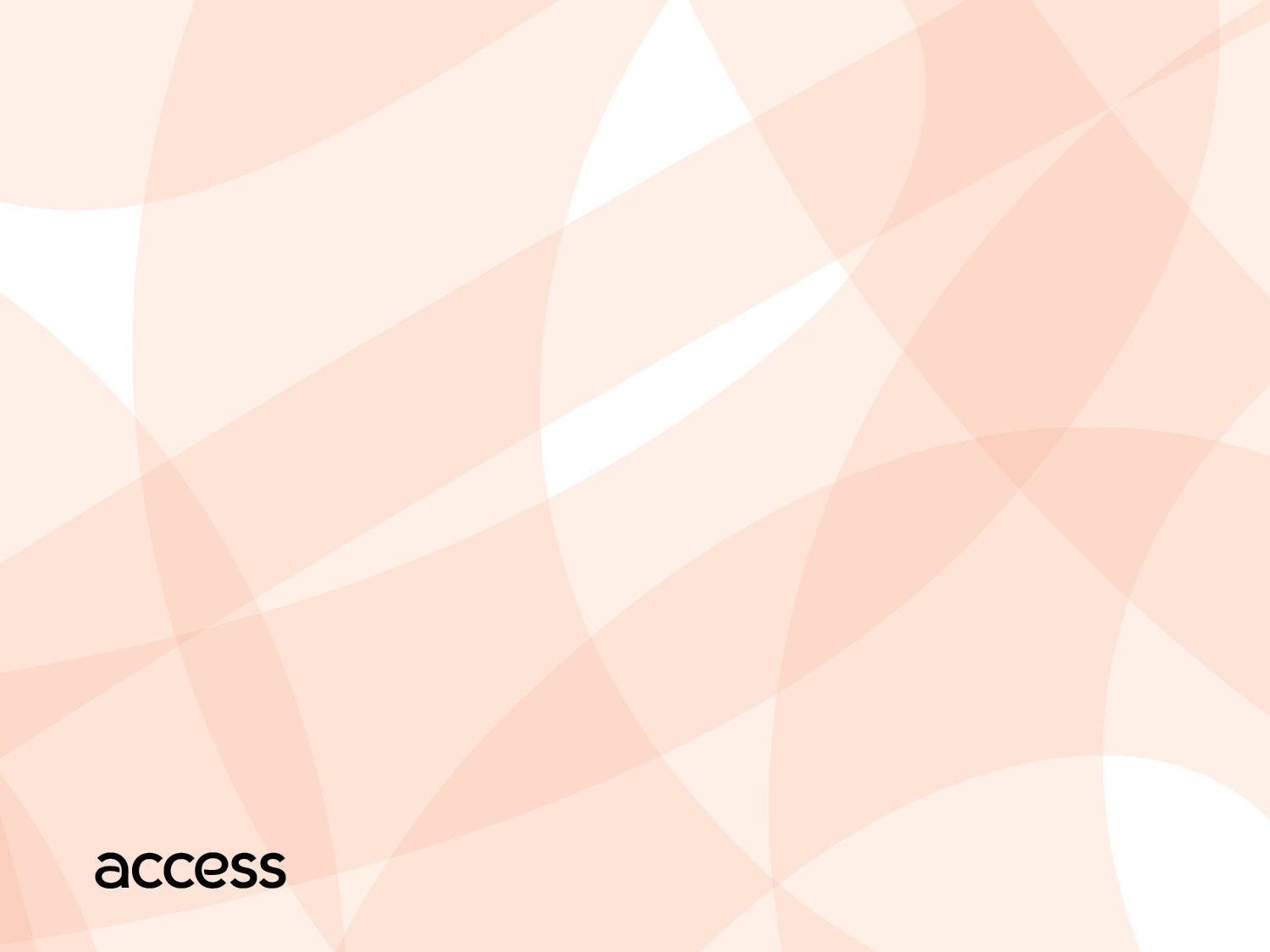 Operations Update

Community Advisory Committee Meeting

February 13, 2018
Performance Report Card
*Jan 2018 data is not final
Highlights
January highlights: 
Where’s My Ride App – Southern and Northern Regions
Attended Accessibly Advisory Committee Meeting in Santa Clarita
Northern Region Community Meeting
Emergency Tabletop Exercise 
100% Driver Credential Audits for Santa Clarita, Antelope Valley and Eastern regions
North Region RFP Proposer Interviews